بحث حول:التسويق الرياضي
من اعداد : مرابط خيرالدين
           جندي كريم
خطة البحث
مقدمة
أساسيات التسويق الرياضي
01
مكونات المزيج التسويق الرياضي
02
دراسة حالة ديكاتلون
03
خاتمة
مقدمة
يُعتبر التسويق من الأسس الرئيسية التي تساهم في نجاح العديد من الصناعات، حيث يساعد في تعزيز العلامات التجارية وزيادة الوعي بالمنتجات والخدمات. ومع تطور الأسواق، أصبح التسويق يشمل مجالات متنوعة تلبي احتياجات العملاء. في السنوات الأخيرة، تطور التسويق الرياضي ليصبح من أكثر القطاعات جذبًا للاهتمام، من خلال استراتيجيات ترويجية مبتكرة

 انطلاقا من هنا يمكن طرح الإشكالية التي تفيدنا في تعميق البحث وفق ما يلي:
ماهو التسويق الرياضي ؟
01
أساسيات التسويق الرياضي
نشأة التسويق الرياضي
ترجع بداية العلاقة بين الرياضة والتسويق إلى عام 1870م عندما قامت شركة تبغ في الولايات المتحدة بطباعة بطاقات للاعبي البيسبول ضمن علب السجائر للترويج لها، مما أدى إلى زيادة المبيعات. استخدم مصطلح التسويق الرياضي لأول مرة في الولايات المتحدة في 1989م، ليشمل الأنشطة المتعلقة بترويج الرياضة. في 1998-1999م، طرح باحثون من جامعة مارك بلوش سؤالًا حول خصوصية التسويق الرياضي، وكانت الإجابة بالإيجاب. ويتميز التسويق الرياضي بسبب خصوصية الرياضة كنوع من الأنشطة المعقدة التي تمزج بين الأبعاد التجارية وغير التجارية.
ماهية التسويق الرياضي
التسويق
تعريف كوتلر للتسويق التسويق عملية اجتماعية إدارية يقوم بمساعدتها أشخاص معينون وجماعات منفردة لتلبية احتياجاتهم ومتطلباتهم من خلال إنتاج السلع والقيم الاستهلاكية فيما بينهم. 
الرياضة

الرياضة هي علم إنساني يهتم بالجوانب النفسية، البدنية، والاجتماعية للإنسان. بدأ الإنسان بممارستها بشكل فطري كحاجة أساسية له. ومع تقدم الزمن والتطور التكنولوجي، ازداد الاعتماد على الآلات، مما زاد الحاجة لممارسة الرياضة لتحريك عضلات الجسم.
التسويق الرياضي
عملية تصميم وتنفيذ الأنشطة الخاصة بإنتاج، تسعير، ترويج وتوزيع للمنتجات أو الخدمات الرياضية لإرضاء حاجات المستهلكين أو المشاركين لتحقيق أهداف الهيئة أو المنشأة
أهمية التسويق الرياضي
يسعى التسويق الرياضي إلى تعزيز الأنشطة الرياضية وتوجيه الجمهور نحو ممارسة الرياضة وتوضيح قيمتها كأسلوب حياة، بالإضافة إلى تحقيق عائد مادي. عدم فهم أهميته أو وجود متخصصين في التسويق الرياضي بالمؤسسات الرياضية يعكس الحاجة الملحة لتطويره وتطبيق أساليبه بفعالية في هذا المجال.
أهداف التسويق الرياضي
بالنسبة للأندية الرياضية
بالنسبة للمؤسسة الاقتصادية الخاصة
. زيادة حجم البيع لمنتوجات الشركة أو ماركة معينة من تلك المنتوجات

. تنمية صورة وشعبية المنتوج في أذهان الجمهور.

. إبراز دور المؤسسة الإقتصادية الرائد والمسؤول إجتماعيا والمتمثل في مساهمتها في تنمية أحد الأنشطة المهمة إجتماعيا وتطويرها
الإرتقاء بمستوى الأنشطة الرياضية ومجالات التربية البدنية والرياضية وبمستوى التعليم التدريب الإدارة والترويج الرياضي .
 جذب إهتمام الجمهور نحو ممارسة الرياضة .
 توفير إحتياجات المستفيدين من الأنشطة الرياضية أو المنتوج الرياضي .
 تحقيق العائد المادي والربح الوفير لزيادة مداخيل الرياضية .
02
عناصر المزيج التسويق الرياضي
مزيج التسويق الرياضي
التوزيع :
المنتوج ( الخدمة ) :
يشمل المنتوج أو الخدمة الذي تستخدمه المؤسسة للسوق الرياضي ( النوادي الرياضية الإدارة الرياضية، الجمهور الرياضي ) لإرضاء حاجاتهم ورغباتهم
هو النشاطات المختلفة التي تقوم بها المؤسسة لجعل المنتوج أو الخدمة متاحا للزبائن الرياضيين (الجمهور الرياضي، النوادي الرياضية اللاعبين ) بسهولة ويشمل ذلك التوسع وأماكن تواجد الخدمات.
السعر:
الترويج :
هو مبلغ النقود الذي يستطيع الزبون الرياضي دفعه مقابل المنتوجات الرياضية والخدمات ويبنى السعر على أساس الكلفة الحقيقية لإنتاج المنتوج أو الخدمة بما في ذلك الوقت، وأجور العاملين وكلفة المواد الداخلة في المنتوج .
أ - إيصال قيمة المنتوجات والخدمات للزبون الرياضي 
ب - إقناع الجمهور الرياضي على الشراء .
المنتج الرياضي
03
02
01
عدم مادية الرياضة
عدم صلاحية المنتج
عدم استقرار أو عدم التوقع
06
05
04
الارتباط العاطفي
الاستهلاك العام والدور الاجتماعي
زيادة تأثير المنتج الرياضي
07
أوقات الطلب على المنتج الرياضي
أنواع المنتجات الرياضية
المنتجات غير الملموسة
المنتجات الملموسة
الملابس الرياضية: مثل القمصان، السراويل، الأحذية.
المعدات الرياضية: الكرات، المضارب، الأوزان.
الأجهزة الرياضية: أجهزة المشي، الدراجات الثابتة، أجهزة بناء العضلات.
البضائع المميزة: مثل القبعات، الأكواب، القمصان التي تحمل شعارات الأندية.
خدمات التدريب: المدربون الشخصيون، المعسكرات والدورات الرياضية.
الاستشارات الصحية: نصائح التغذية وبرامج اللياقة البدنية.
الأحداث والمسابقات: البطولات والمباريات الرياضية.
خدمات البث: نقل المباريات عبر التلفزيون أو الإنترنت.
الخدمات الرقمية: التطبيقات الرياضية، الألعاب الإلكترونية.
التسعير الرياضي
02
01
التسعير القائم على القيمة
التسعير القائم على التكلفة
05
تسعير الخصومات والعروض
04
03
التسعير النفسي
التسعير التنافسي
07
06
تسعير المناسبات
التسعير المتدرج
10
التسعير التفاضلي
09
08
تسعير الاشتراك
تسعير الحزم Bundles
التوزيع الرياضي
القنوات غير المباشرة
القنوات المباشرة
بيع المنتجات أو الخدمات مباشرة للجمهور دون وجود وسطاء.
أمثلة:
بيع تذاكر المباريات من خلال مواقع الأندية أو البطولات الرسمية.
بيع الملابس والمعدات عبر المتاجر الرسمية.
الاشتراكات المباشرة في النوادي الرياضية.
استخدام وسطاء أو موزعين لتوفير المنتجات والخدمات.
أمثلة:
بيع تذاكر المباريات عبر وكلاء معتمدين أو منصات إلكترونية مثل Ticketmaster.
توزيع الملابس والمعدات الرياضية عبر متاجر التجزئة.
التعاون مع شركات السفر لبيع باقات حضور البطولات (تشمل التذاكر والإقامة).
الترويج الرياضي
03
02
01
الإعلان
تنشيط المبيعات
البيع الشخصي
06
05
04
العلاقات الاجتماعية
العلاقات العامة
الدعاية ( النشر )
03
دراسة حالة ديكاتلون
تعريف بالمؤسسة
تأسست ديكاتلون في 1976 في مدينة ليل بفرنسا على يد ميشيل ليكليرك، بهدف تقديم منتجات رياضية عالية الجودة بأسعار تنافسية. بدأ الأمر بمتجر واحد، ثم توسعت الشركة لتشمل أكثر من 70 رياضة من خلال علامات تجارية خاصة مثل Quechua وKipsta
قدمت ديكاتلون تجربة تسوق مريحة مع خدمات ما بعد البيع، مما ساعد في تعزيز ولاء العملاء. بدأت التوسع الدولي في الثمانينات، وأصبحت الآن موجودة في أكثر من 70 دولة. اليوم، تواصل ديكاتلون الابتكار والتوسع مع التركيز على الاستدامة وتقديم أسعار مناسبة.
منتجاتها
الأحذية الرياضية
معدات التخييم
الملابس الرياضية
الأدوات الرياضية
الكرات
الإكسسوارات
معدات اللياقة البدنية
المنتجات للأطفال
الدراجات
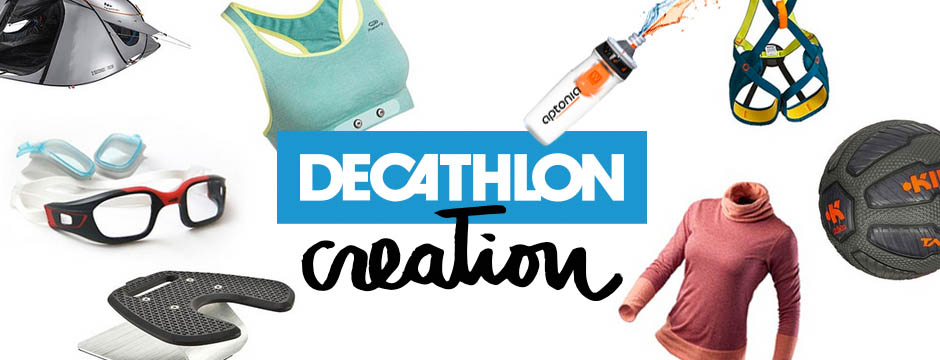 مزيجها التسويقي الرياضي
الترويج Promotion
المكان Place
المنتج Product
السعر Price
الانتشار العالمي
التجارة الإلكترونية
المتاجر الفعلية
معدات رياضية
الملابس الرياضية
الإكسسوارات
العلامات التجارية الخاصة
الإعلانات التليفزيونية والإلكترونية
العروض الترويجية
الرعاية والمشاركة في الأحداث
التفاعل مع العملاء
التسعير التنافسي
المنتجات عالية الجودة بأسعار معقولة
المنتجات الخاصة
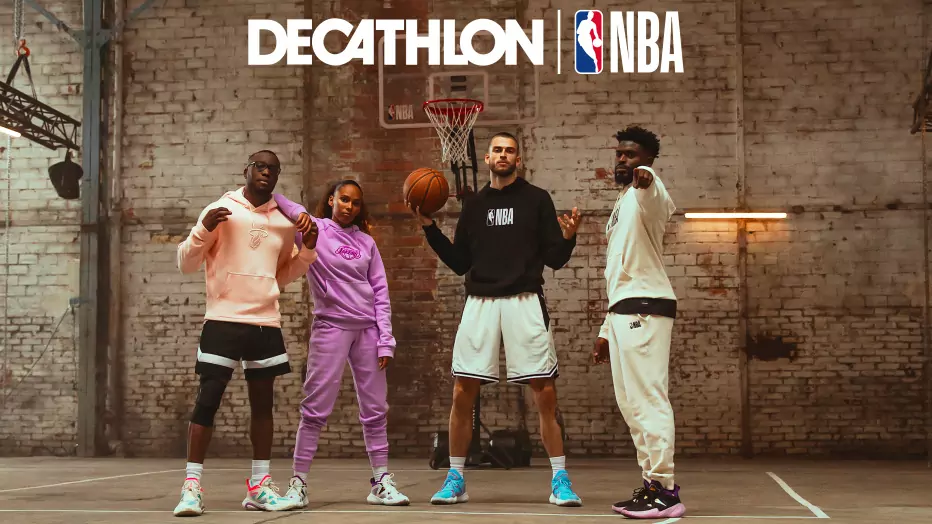 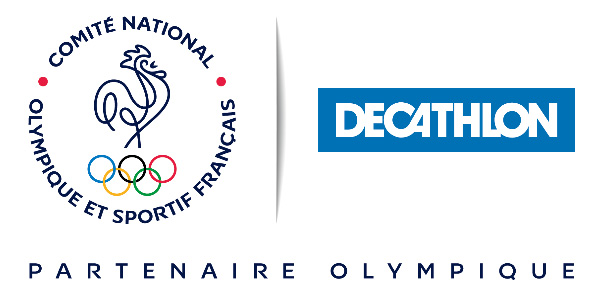 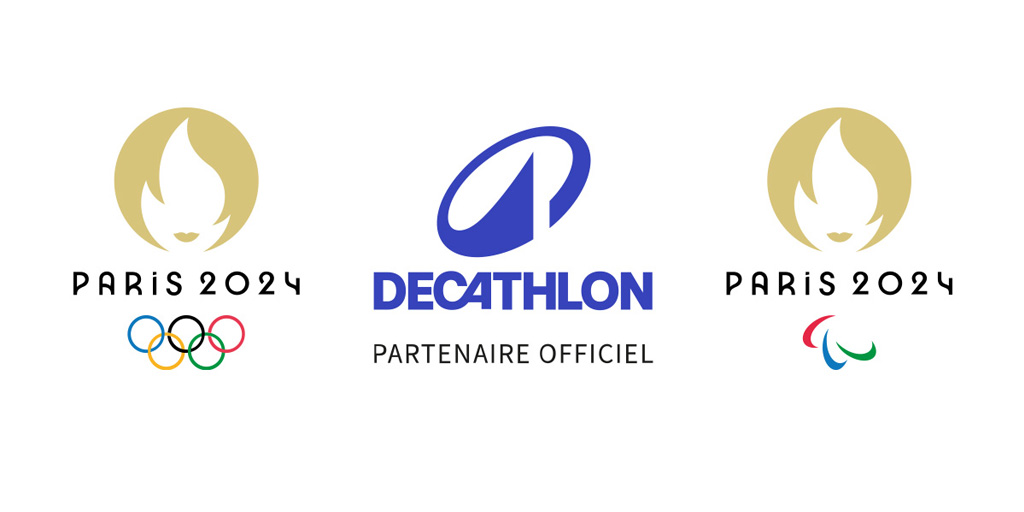 نجاح مزيجها التسويقي
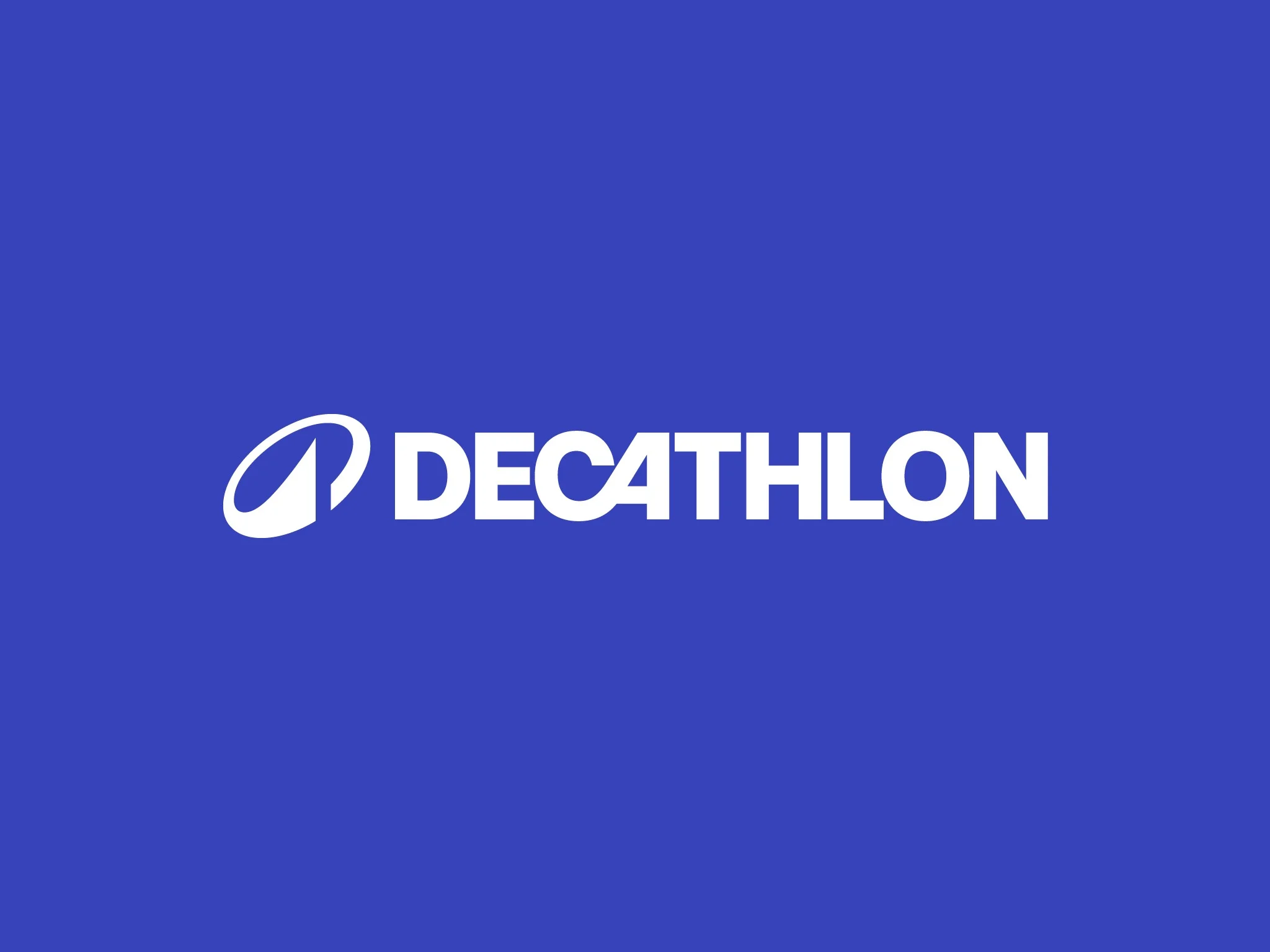 نجح مزيج ديكاتلون التسويقي بفضل التناغم بين استراتيجيات المنتج، السعر، المكان، والترويج. تقدم ديكاتلون منتجات رياضية عالية الجودة بأسعار تنافسية بفضل تصنيعها الداخلي، مما يتيح لها تقديم منتجات متميزة بتكلفة منخفضة. تتمتع بشبكة توزيع واسعة تشمل أكثر من 70 دولة، مع متاجر استراتيجية وتجربة تسوق عبر الإنترنت. تعتمد في الترويج على حملات إعلانية عبر التلفزيون ووسائل التواصل الاجتماعي، بالإضافة إلى رعاية فعاليات رياضية وعروض خاصة. بفضل هذه الاستراتيجيات، نجحت ديكاتلون في بناء علامة تجارية قوية وتحقيق نجاح مستدام عالميًا.
خاتمة
يظهر أن التسويق الرياضي يعد من الأدوات الحيوية التي تساهم في تعزيز مكانة العلامات التجارية في السوق، ويعتبر مثال ديكاتلون نموذجًا حيًا على كيفية تطبيق استراتيجيات التسويق الرياضي بشكل فعّال. من خلال تقديم منتجات مبتكرة ومتنوعة في مجال الرياضة، وتحديد أسعار تنافسية، وتنفيذ استراتيجيات توزيع وترويج متكاملة، نجحت ديكاتلون في جذب قاعدة واسعة من العملاء في مختلف أنحاء العالم. لقد تمكنت الشركة من التفاعل مع جمهورها المستهدف من خلال رعاية الفعاليات الرياضية، العروض الترويجية، وتوفير تجربة تسوق شاملة سواء عبر الإنترنت أو في المتاجر. بذلك، أثبتت ديكاتلون كيف يمكن للتسويق الرياضي أن يكون قوة دافعة وراء نجاح العلامات التجارية وتعزيز ولاء العملاء، مما يساهم في استدامة النمو والتوسع في الأسواق العالمية.